Pal N, Din J, O’Kane P
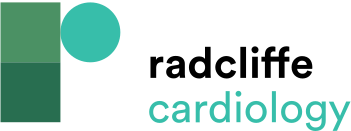 Stent Failure Secondary to Probable Stent Fracture in Mid-LAD Stents
Citation: Interventional Cardiology Review 2019;14(1):10–6
https://doi.org/10.15420/icr.2018.39.1
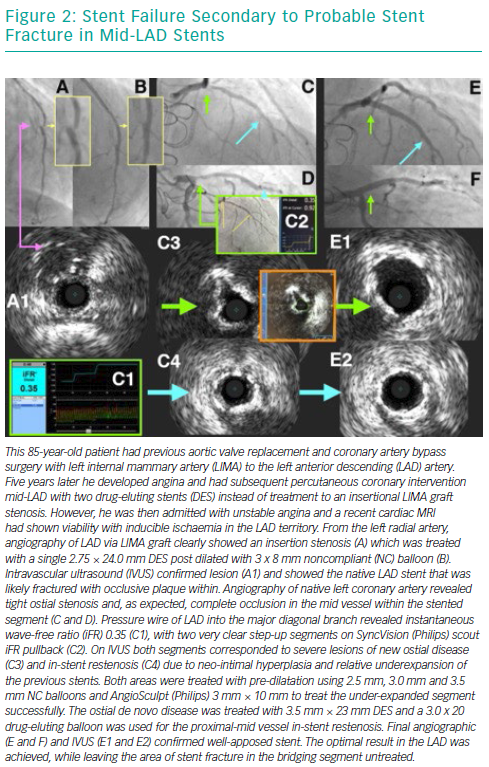